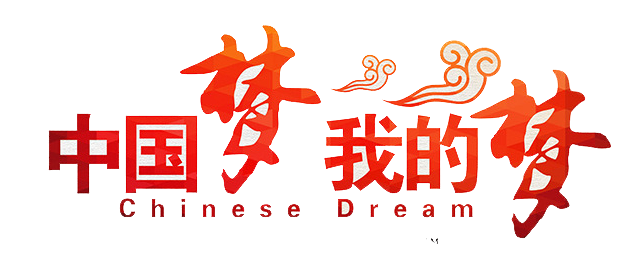 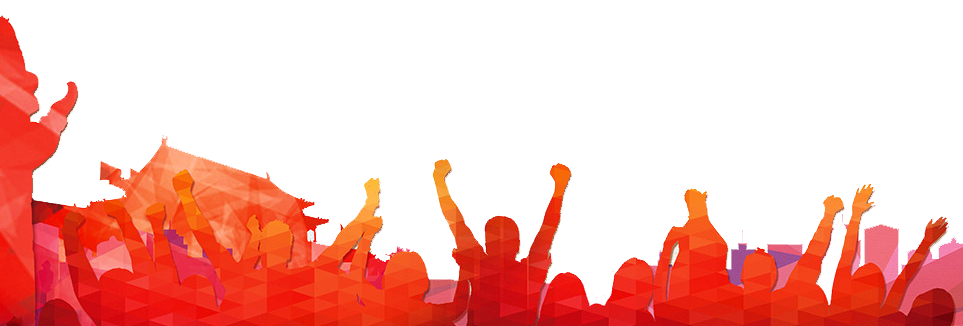 党建工作汇报PPT模板
目  录
CONTENTS
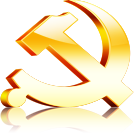 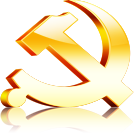 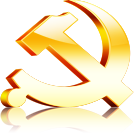 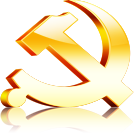 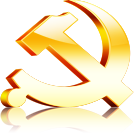 单击此处添加标题
单击此处添加标题
单击此处添加标题
单击此处添加标题
单击此处添加标题
此处添加标题
此处添加标题
此处添加标题
此处添加标题
此处添加标题
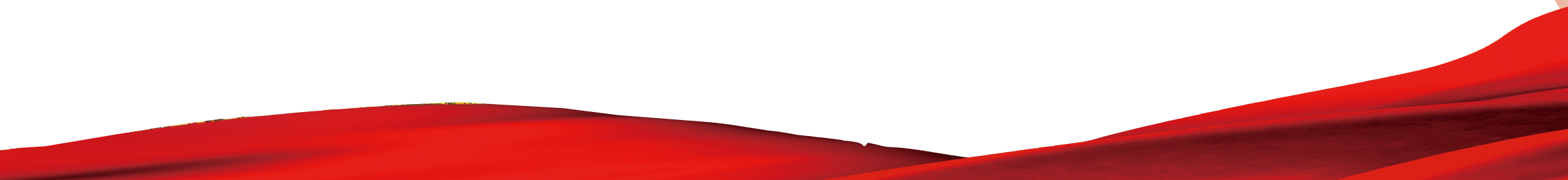 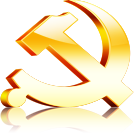 第一章
添加标题
添加标题
添加标题
添加标题
添加标题
添加标题
此处添加标题
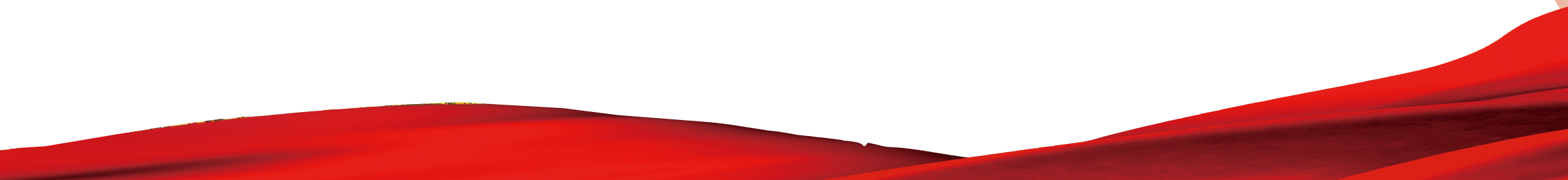 [Speaker Notes: 更多模板下载地址httpsliangliangtuwen.tmall.com（复制链接到浏览器打开）]
添加标题  |  FINANCING PURPOSES
添加标题
添加标题
50%
25%
请在此处输入详细的文字介绍信息和简介，表达图表的含义。
请在此处输入详细的文字介绍信息和简介，表达图表的含义。
50
25
添加标题
添加标题
添加标题
10%
15%
请在此处输入详细的文字介绍信息和简介，表达图表的含义。
请在此处输入详细的文字介绍信息和简介，表达图表的含义。
15
10
点击输入标题文本
点击输入简要文字解说，解说文字尽量概括精炼，不用多余的文字修饰，简洁精准的 解说所提炼的核心概念。点击输入简要文字解说，解说文字尽量概括精炼，不用多余的文字修饰，简洁精准的 解说所提炼的核心概念。
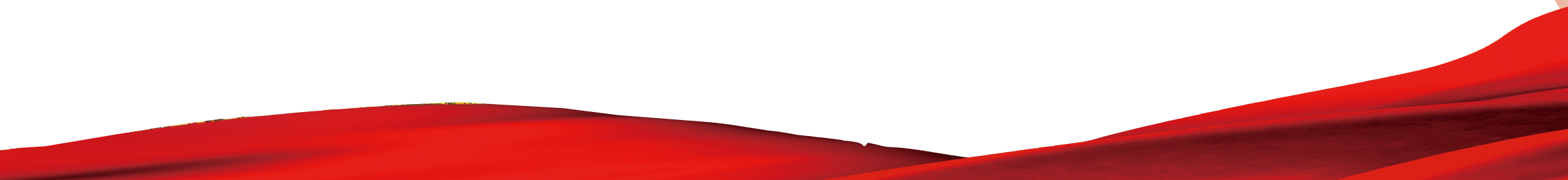 添加标题  |  THE BIG EVENT
添加标题
添加标题
添加标题
添加标题
单击此处添加文本
单击此处添加文本
单击此处添加文本
单击此处添加文本
单击此处添加文本
单击此处添加文本
单击此处添加文本
单击此处添加文本
单击此处添加文本
单击此处添加文本
单击此处添加文本
单击此处添加文本
单击此处添加文本
单击此处添加文本
单击此处添加文本
单击此处添加文本
单击此处添加文本
单击此处添加文本
单击此处添加文本
单击此处添加文本
此处添加标题
此处添加标题
此处添加标题
此处添加标题
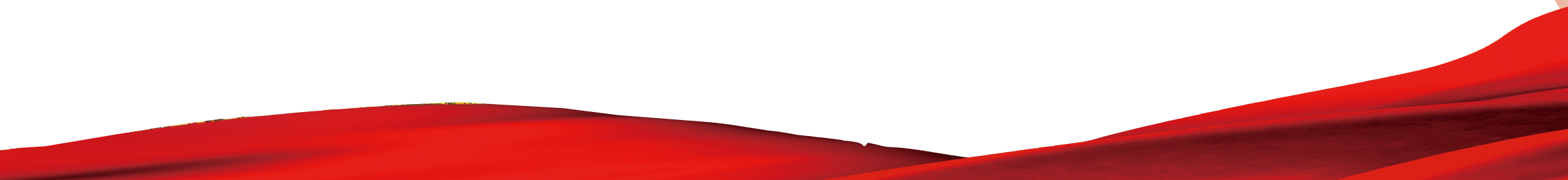 [Speaker Notes: 更多模板下载地址httpsliangliangtuwen.tmall.com（复制链接到浏览器打开）]
30%
35%
40%
65%
85%
添加标题 |  THE FUTURE RISK PREDICTION
2%
Risk mechanism
添加标题
输入标题
输入标题
输入标题
输入标题
输入标题
此处添加标题
点击输入简要文字解说，解说文字尽量概括精炼，不用多余的文字修饰，简洁精准的 解说所提炼的核心概念。
单击此处添加标题
单击此处添加标题
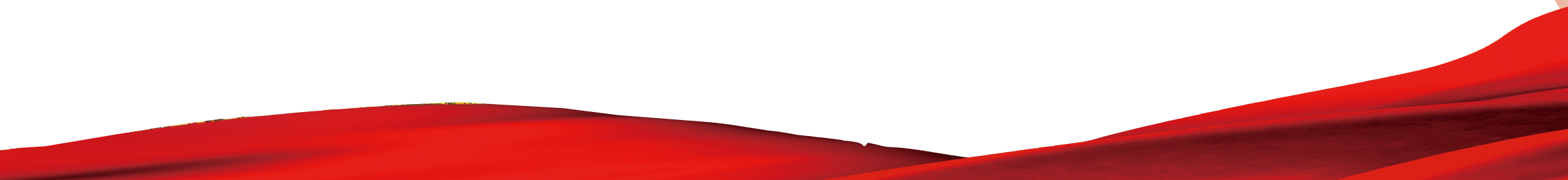 添加标题  |  DEMAND ANALYSIS
添加标题
在此录入上述图表的综合描述说明，在此录入上述图表的综合描述说明。
添加标题
在此录入上述图表的综合描述说明，在此录入上述图表的综合描述说明。
添加标题
在此录入上述图表的综合描述说明，在此录入上述图表的综合描述说明。
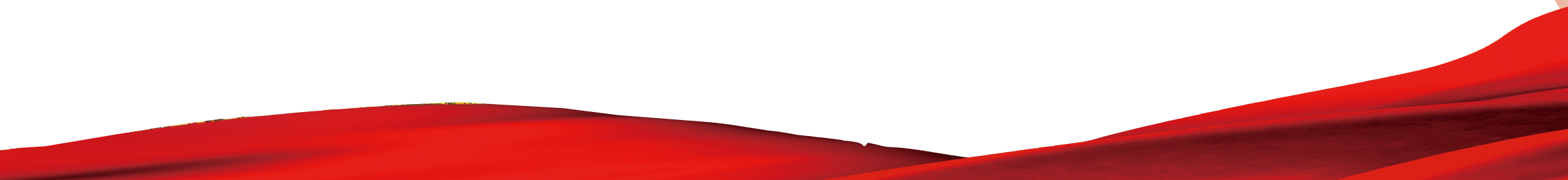 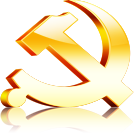 第二章
添加标题
添加标题
添加标题
添加标题
添加标题
添加标题
此处添加标题
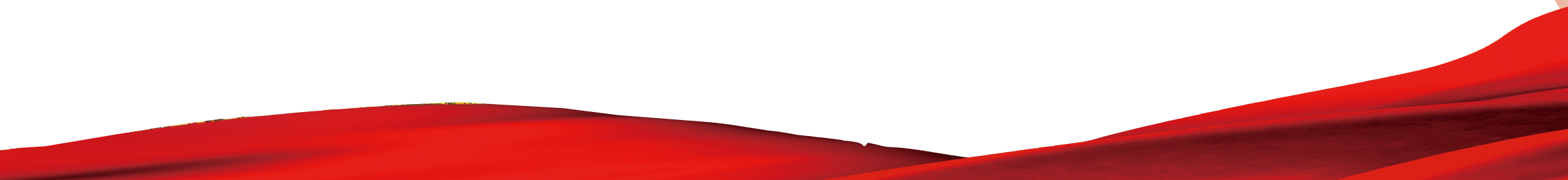 [Speaker Notes: 更多模板下载地址httpsliangliangtuwen.tmall.com（复制链接到浏览器打开）]
添加标题  |  PRODUCT OVERVIEW
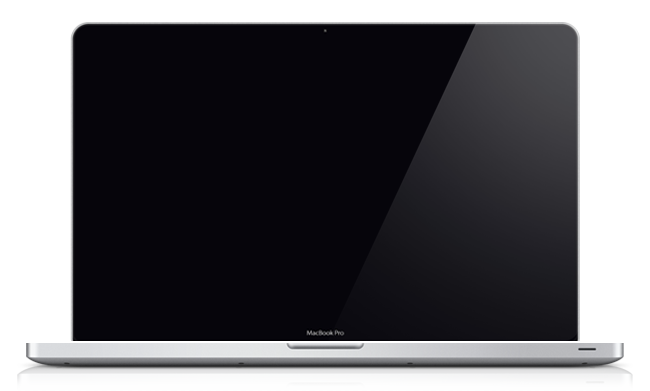 添加标题
添加标题
在此录入上述图表的描述说明，在此录入上述图表的描述说明。
在此录入上述图表的描述说明，在此录入上述图表的描述说明。
输入文字标题
请在此处输入详细的文字介绍信息和简介，表达图表的含义。请在此处输入详细的文字介绍信息和简介，表达图表的含义。请在此处输入详细的文字介绍信息和简介，表达图表的含义请在此处输入详细的文字介绍信息和简介，表达图表的含义。请在此处输入详细的文字介绍信息和简介，表达图表的含义。
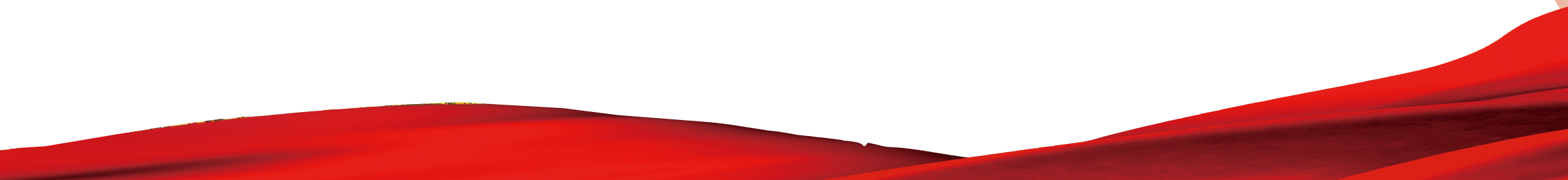 添加标题  |  TO SOLVE THE PROBLEM
输入标题
输入标题
输入标题
输入标题
01
在此输入详细介绍，以表达项目工作的详细资料和文字信息。在此输入详细介绍，以表达项目工作的详细资料和文字信息。
由在此输入详细介绍，以表达项目工作的详细资料和文字信息。在此输入详细介绍，以表达项目工作的详细资料和文字信息。
在此输入详细介绍，以表达项目工作的详细资料和文字信息。在此输入详细介绍，以表达项目工作的详细资料和文字信息。
由在此输入详细介绍，以表达项目工作的详细资料和文字信息。在此输入详细介绍，以表达项目工作的详细资料和文字信息。
02
04
03
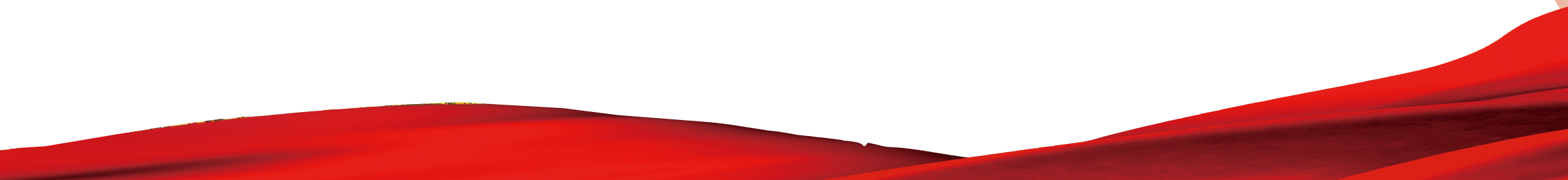 添加标题  |  INDUSTRY OUTLOOK
点击输入简要文字内容，文字内容需概括精炼文字内容……
添加标题
在此输入详细文字介绍，在此输入详细文字介绍
在此输入详细文字介绍
点击输入简要文字内容，文字内容需概括精炼文字内容……
点击输入简要文字内容，文字内容需概括精炼文字内容……
点击输入简要文字内容，文字内容需概括精炼文字内容……
在此录入上述图表的综合描述说明，在此录入上述图表的上述图表的综合描述说明入。在此录入上述图表的综合描述说明，在此录入上述图表的上述图表的综合描述说明入。在此录入上述图表的综合描述说明，在此录入上述图表的上述图表的综合描述说明入。
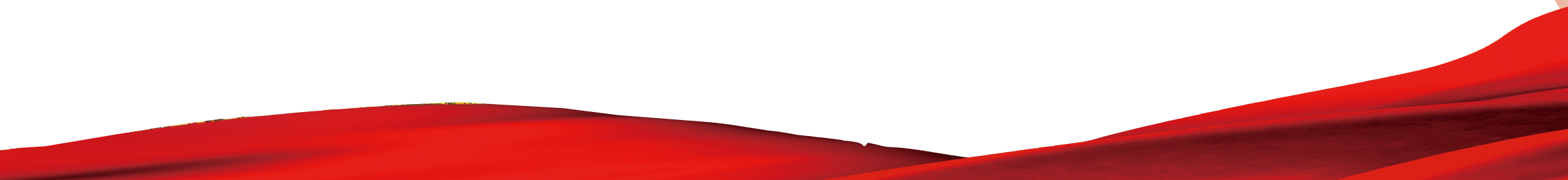 添加标题  |  PRODUCT FORM
添加标题
添加标题
添加标题
这里输入产品形式的简介，这里输入产品形式的简介，这里输入产品形式的简介，这里输入产品形式的简介，这里输入产品形式的简介，里输入产品形式的简介，这里输入产品形式的简介，这里输入产品形式的简介，这里输入产品形式的简介，这里输入产品形式的简介，这
这里输入产品形式的简介，这里输入产品形式的简介，这里输入产品形式的简介，这里输入产品形式的简介，这里输入产品形式的简介，里输入产品形式的简介。
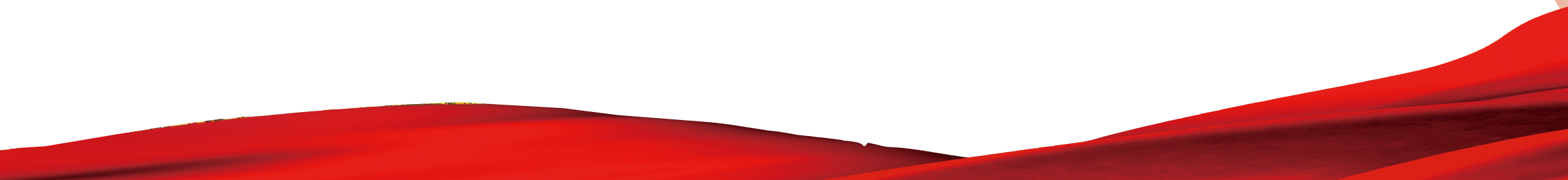 [Speaker Notes: 更多模板下载地址httpsliangliangtuwen.tmall.com（复制链接到浏览器打开）]
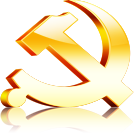 第三章
添加标题
添加标题
添加标题
添加标题
添加标题
添加标题
此处添加标题
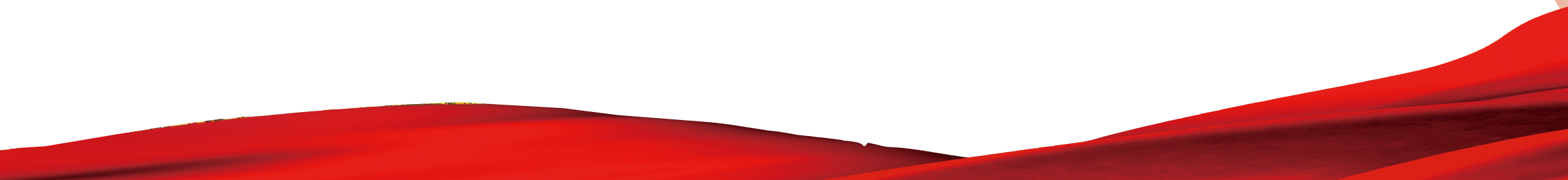 添加标题  |  PROMOTION PLAN
1
请在此处输入详细的文字介绍信息和简介，表达图表的含义.表达图表的含义.
2
请在此处输入详细的文字介绍信息和简介，表达图表的含义.表达图表的含义.
3
请在此处输入详细的文字介绍信息和简介，表达图表的含义.表达图表的含义.
4
请在此处输入详细的文字介绍信息和简介，表达图表的含义.表达图表的含义.
5
添加标题
请在此处输入详细的文字介绍信息和简介，表达图表的含义.表达图表的含义.
6
请在此处输入详细的文字介绍信息和简介，表达图表的含义.表达图表的含义.
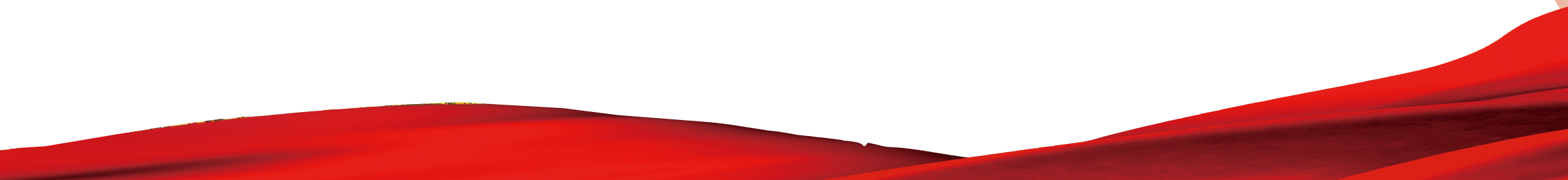 [Speaker Notes: 更多模板下载地址httpsliangliangtuwen.tmall.com（复制链接到浏览器打开）]
添加标题  |  THE NETWORK MARKETING
添加标题
您的内容打在这里，或者通过复制您的文本后，在此框中选择粘贴，并选择只保留文字。您的内容打在这里，或者通过复制您的文本后，在此框中
添加标题
您的内容打在这里，或者通过复制您的文本后，在此框中选择粘贴，并选择只保
添加标题
添加标题
您的内容打在这里，或者通过复制您的文本后，在此框中选择粘贴，并选择只保留文字。您的内容打在这里，或者通过复制您的文本后，在此框中
添加标题
您的内容打在这里，或者通过复制您的文本后，在此框中选择粘贴，并选择只保留文字。您的内容打在这里，或者通过复制您的文本后，在此框中
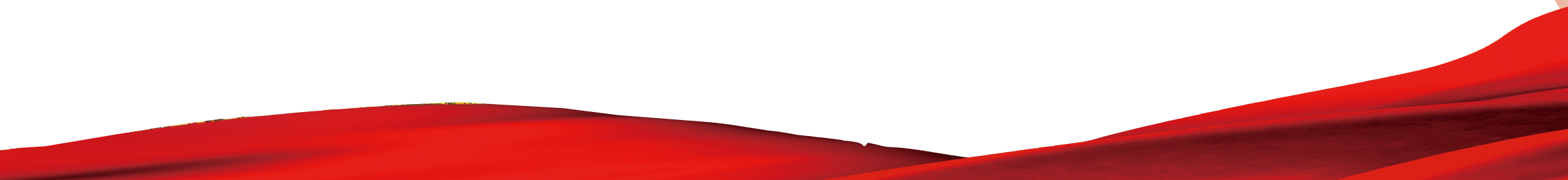 添加标题  |  THE AGENT TO PROMOTE
此处添加标题
此处添加标题
在此录入上述图表的综合描述说明，在此录入上述图表的综合描述说明。
在此录入上述图表的综合描述说明，在此录入上述图表的综合描述说明。
此处添加标题
此处添加标题
在此录入上述图表的综合描述说明，在此录入上述图表的综合描述说明。
在此录入上述图表的综合描述说明，在此录入上述图表的综合描述说明。
此处添加标题
此处添加标题
在此录入上述图表的综合描述说明，在此录入上述图表的综合描述说明。
在此录入上述图表的综合描述说明，在此录入上述图表的综合描述说明。
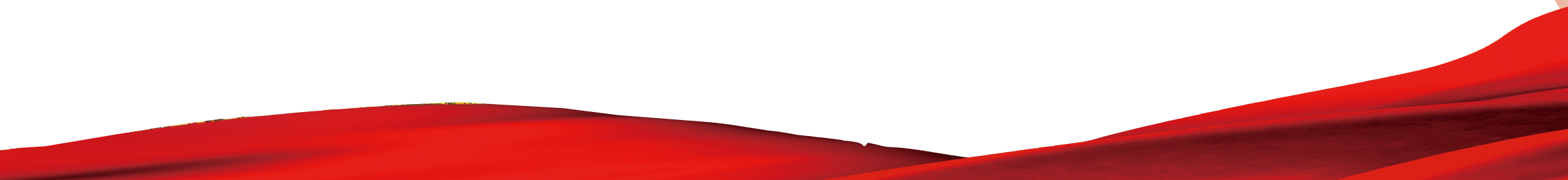 添加标题  |  COMPANY STRATEGIC OBJECTIVES
添加标题
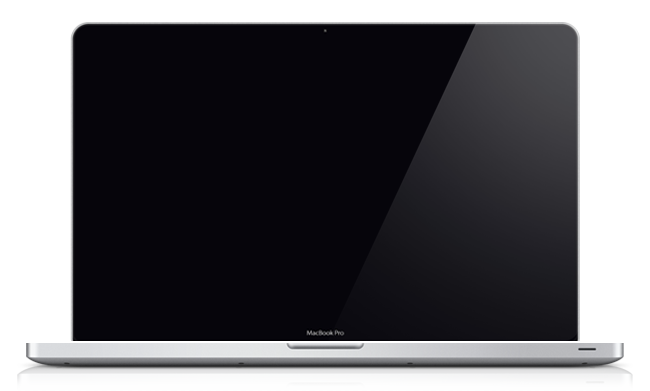 在此录入上述图表的综合描述说明，在此录入上述图表的综合描述说明。
添加标题
在此录入上述图表的综合描述说明，在此录入上述图表的综合描述说明。
添加标题
在此录入上述图表的综合描述说明，在此录入上述图表的综合描述说明。
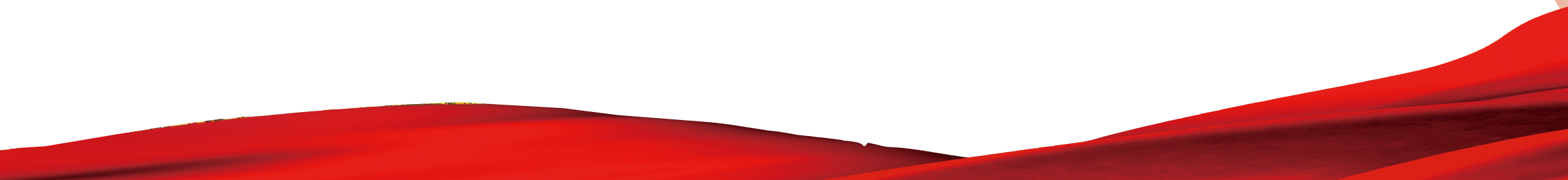 [Speaker Notes: 更多模板下载地址httpsliangliangtuwen.tmall.com（复制链接到浏览器打开）]
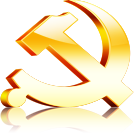 第四章
添加标题
添加标题
添加标题
添加标题
添加标题
添加标题
此处添加标题
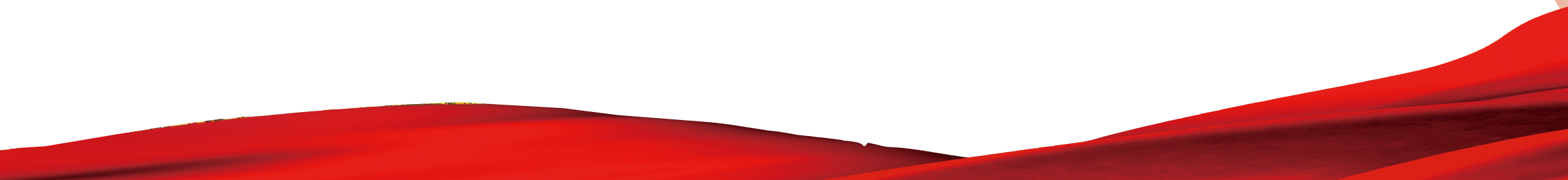 添加标题  |  DERIVATIVES PRODUCTS
输入标题
您的内容打在这里，或者通过复制您的文本后，在此框中选择粘贴。
您的内容打在这里，或者通过复制您的文本后，在此框中选择粘贴。
您的内容打在这里，或者通过复制您的文本后，在此框中选择粘贴。
您的内容打在这里，或者通过复制您的文本后，在此框中选择粘贴。
输入标题
输入标题
输入标题
此处添加标题
此处添加标题
此处添加标题
2
3
4
此处添加标题
1
请在此输入您的详细文本信息和文字介绍信息。
请在此输入您的详细文本信息和文字介绍信息。
请在此输入您的详细文本信息和文字介绍信息。
请在此输入您的详细文本信息和文字介绍信息。
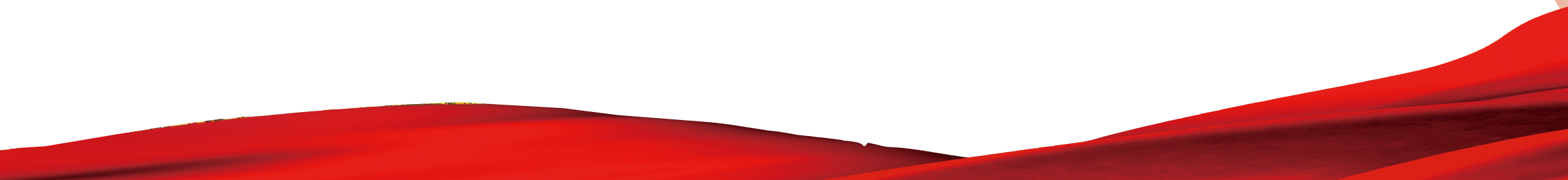 添加标题  |  MARKET DEVELOPMENT PLAN
1
请在此处输入详细的文字介绍信息和简介，表达图表的含义.表达图表的含义.
02
2
请在此处输入详细的文字介绍信息和简介，表达图表的含义.表达图表的含义.
3
请在此处输入详细的文字介绍信息和简介，表达图表的含义.表达图表的含义.
01
点击输入标题文本
03
点击输入简要文字解说，解说文字尽量概括精炼，不用多余的文字修饰，简洁精准的 解说所提炼的核心概念。点击输入简要文字解说，解说文字尽量概括精炼，不用多余的文字修饰，简洁精准的 解说所提炼的核心概念。
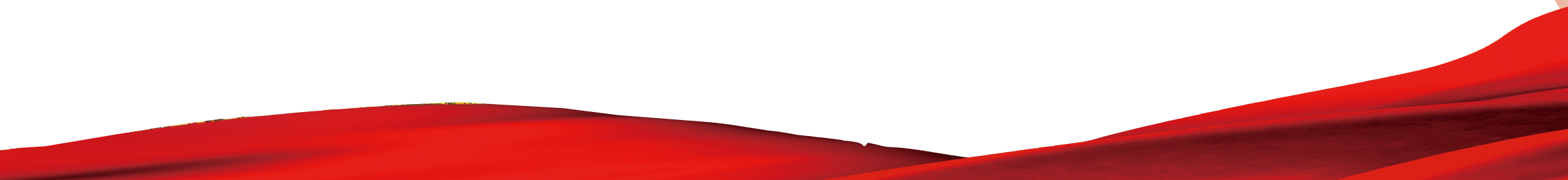 添加标题  |  COST BUDGET
输入标题
输入标题
输入标题
输入标题
输入标题
输入标题
输入标题
输入标题
输入标题
输入标题
点击输入标题文本
点击输入简要文字解说，解说文字尽量概括精炼，不用多余的文字修饰，简洁精准的 解说所提炼的核心概念。点击输入简要文字解说，解说文字尽量概括精炼，不用多余的文字修饰，简洁精准的 解说所提炼的核心概念。
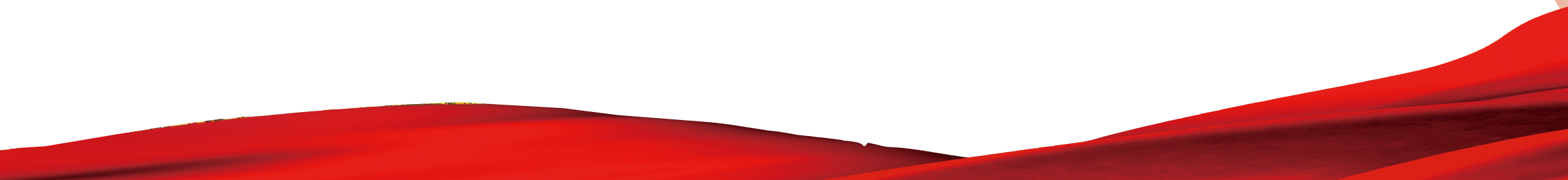 [Speaker Notes: 更多模板下载地址httpsliangliangtuwen.tmall.com（复制链接到浏览器打开）]
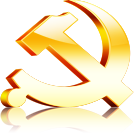 第五章
添加标题
添加标题
添加标题
添加标题
添加标题
添加标题
此处添加标题
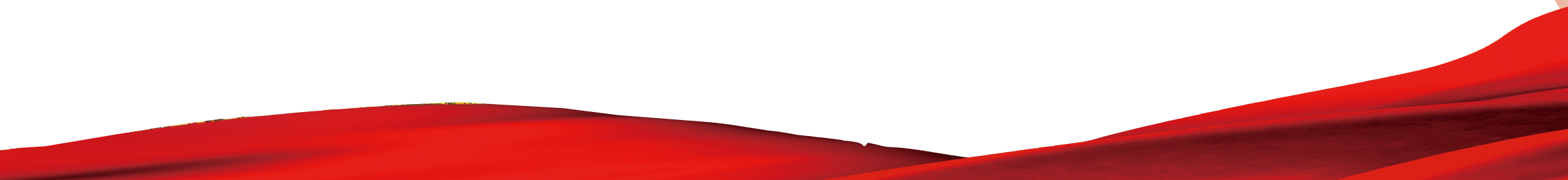 添加标题  |  THE FUNDING GAP
80%
50%
45%
90%
此处添加标题

请在此处输入详细的文字介绍信息和介表达图表的含义表达图表的含义.
此处添加标题

请在此处输入详细的文字介绍信息和介表达图表的含义表达图表的含义.
此处添加标题

请在此处输入详细的文字介绍信息和介表达图表的含义表达图表的含义.
此处添加标题

请在此处输入详细的文字介绍信息和介表达图表的含义表达图表的含义.
点击输入标题文本
点击输入简要文字解说，解说文字尽量概括精炼，不用多余的文字修饰，简洁精准的 解说所提炼的核心概念。点击输入简要文字解说，
解说文字尽量概括精炼，不用多余的文字修饰，简洁精准的 解说所提炼的核心概念。
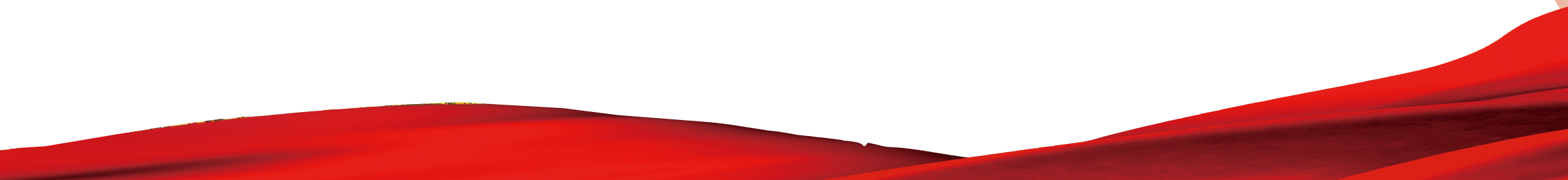 添加标题  |  THE FINANCING PLAN
输入标题
点击输入简要文字解说，解说文字尽量概括精炼，不用多余的文字修饰解说所提炼的核心概念。
输入标题
点击输入简要文字解说，解说文字尽量概括精炼，不用多余的文字修饰。
输入标题
。
输入标题
点击输入简要文字解说，解说文字尽量概括精炼，不用多余的文字修饰。
点击输入标题文本
点击输入简要文字解说，解说文字尽量概括精炼，不用多余的文字修饰，简洁精准的 解说所提炼的核心概念。点击输入简要文字解说，解说文字尽量概括精炼，不用多余的文字修饰，简洁精准的 解说所提炼的核心概念。
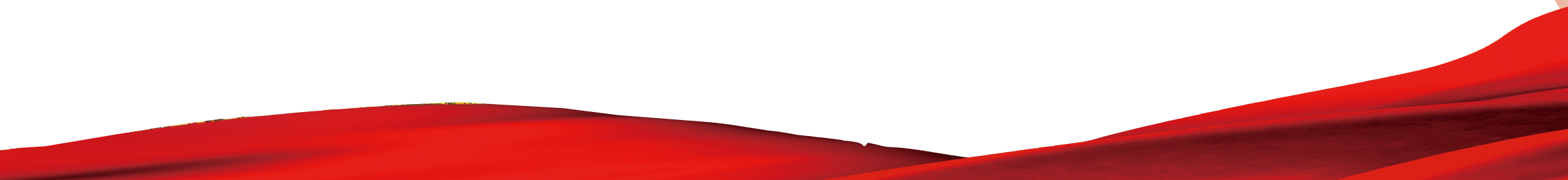 [Speaker Notes: 更多模板下载地址httpsliangliangtuwen.tmall.com（复制链接到浏览器打开）]
添加标题  |  SAFEGUARD MEASURES
输入标题
添加标题
在此录入上述图表的综合描述说明，在此录入上述图表的综合描述说明。
70%
30%
输入标题
在此录入上述图表的描述说明，在此录入上述图表的描述说明。
在此录入上述图表的综合描述说明，在此录入上述图表的综合描述说明。
添加标题
输入标题
40%
在此录入上述图表的综合描述说明，在此录入上述图表的综合描述说明。
60%
在此录入上述图表的描述说明，在此录入上述图表的描述说明。
输入标题
在此录入上述图表的综合描述说明，在此录入上述图表的综合描述说明。
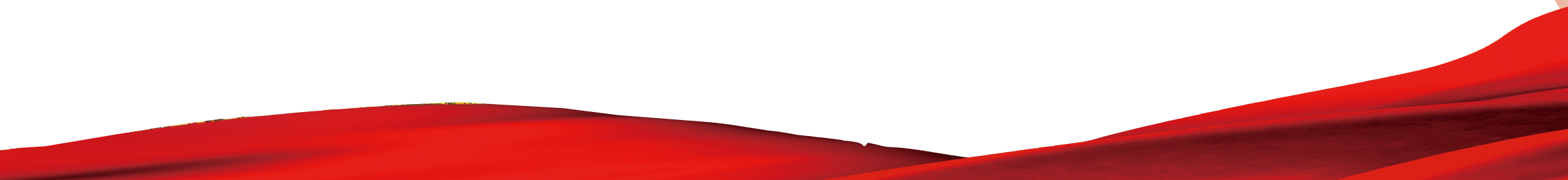 感谢您的观看
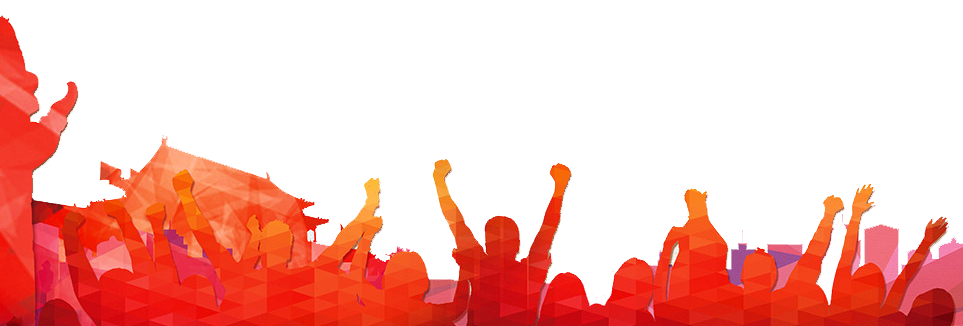 党建工作汇报PPT模板